Research data management and data economy
Political context and funders’ perspective
Vasco Vaz | Joelma Almeida
Departamento da Sociedade da Informação
Data science in (astro)particle physics and the bridge to industry Symposium
LIP – Lisboa 
March 16 2018
Presentation Outline
Open Science and Research data
Researchers initiatives and tools
International context
National context
Data Economy initiatives 
Your views
The Open Science movement
Emergence of the Internet and its incredible uptake!
arXiv.org – 1991
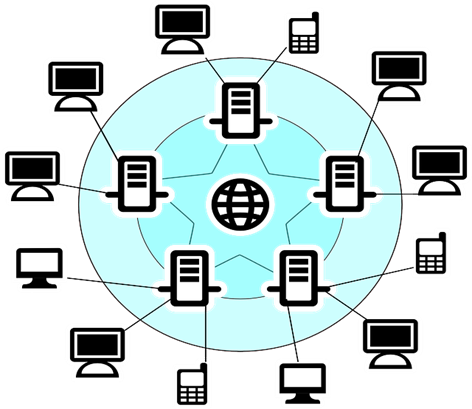 Benefits of Open Data
Benefits of Open Access(UNESCO, 2012)
Open Access improves the speed, efficiency and efficacy of research
Open Access is an enabling factor in interdisciplinary research
Open Access enables computation upon the research literature
Open Access increases the visibility, usage and impact of research
Open Access allows the professional, practitioner and business communities, and the interested public, to benefit from research
Benefits of Open Data
Responding to societal 
challenges
Project Open Source Malaria
Open data in drug discovery and development: lessons from malaria
Characterizing and quantifying human movement patterns using GPS data loggers in an area approaching malaria elimination in rural southern Zambia
Research Data
Raw data vs processed data
Negative data vs Data supporting publications
Disciplinary differences
Images (art works, architecture), texts (literature), phenotypes, climate measurements, survey data, computer generated data, code
Personal data vs non personal data
Security sensitive data
Data with commercial value
Interoperability issues

FAIR Data Principles
Other workarounds?
Anonymization
Trusted environments
Waivers
Research community initiatives and tools
International
EUDAT Collaborative Data Infrastructure (CDI)
Research Data Alliance
DMPOnline
ZENODO
OpenAire

National
DataStorm
Porto Future Cities
Tail / Dendro / LabTablet
RCAAP Pilot Data repository 
Project Memória para todos
International context
NSF (USA) – ”Proposals submitted or due on or after January 18, 2011, must include a supplementary document of no more than two pages labeled “Data Management Plan”. This supplementary document should describe how the proposal will conform to NSF policy on the dissemination and sharing of research results”; Specific data policies according to Directorate, Office, Division, Program or other NSF Units


ANDS
International context
European Union
Commission Recommendation on access to and preservation of scientific information (July 2012)
open access to publications and data from publicly funded research should be promoted 
Horizon 2020: Guidelines on FAIR Data Management in Horizon 2020 
For the WP2017, Open Research Data pilot has been extended to cover all the thematic areas of Horizon 2020
It applies primarily to the data needed to validate the results presented in scientific publications. 
Other data can also be provided by the beneficiaries on a voluntary basis, as stated in their Data Management Plans.
Amsterdam Call for Science
5 - Introduce FAIR and secure data principles
2 - Facilitate text and data mining of content
EOSC – European Open Science Cloud
International context
Science Europe
Research Data Working Group 
Research Data Management Protocols
TDM advocacy
National context
RCAAP infrastructure
Policy on management and sharing of data and other results arising from FCT-funded research
National Open Science Policy
	“The pursuit of a policy oriented towards open access to knowledge constitutes (…) a 	natural priority for the Government and the Ministry for Science, Technology  and 	Higher Education”
Resolution of the Council of Ministers 21/2016
Working Group National Policy for Open Science
Open access and open data
Infrastructures and digital preservation
Scientific evaluation
Scientific social responsibility
National context
Working Group National Policy for Open Science
State of the art report conclusions (1st report)
“(…) ao nível das instituições científicas e de ensino superior, salvo algumas exceções, não parecem existir ainda estratégias, políticas e iniciativas institucionais relativamente à gestão e partilha de dados de investigação.” 
“(…) o grande desafio parece ser o de coordenar, numa estratégia nacional, as iniciativas nacionais que já decorrem com a European Open Science Cloud, e com as iniciativas e serviços institucionais que provavelmente irão ser desenvolvidos nos próximos anos. “
“No que diz respeito aos dados de investigação, constatou-se a quase total inexistência de estratégias ou de políticas publicamente conhecidas sobre a partilha e gestão de dados de investigação resultantes das atividades desenvolvidas ou financiadas pelas instituições nacionais.”
“A situação será ainda menos positiva no que diz respeito ao conhecimento e envolvimento da comunidade científica portuguesa relativamente à gestão e partilha de dados de investigação e às práticas de Ciência Aberta.”
National context
Working Group National Policy for Open Science
Recommendations report (2nd report)
AADA19 | Articular e alinhar as políticas, iniciativas e infraestruturas nacionais com as iniciativas europeias e internacionais, assegurando uma participação ativa de Portugal em todas as iniciativas relevantes e de interesse estratégico
AADA20 | Apoiar a criação de um centro de competências em gestão de dados de investigação, para auxiliar a definição de políticas, adoção de normas, disponibilização de ferramentas, informação de suporte, sensibilização e formação da comunidade.
AADA21 | Salvaguardar, no âmbito da legislação nacional, o direito à mineração de conteúdos através da computação.
AADA22 | Promover a definição de políticas de dados abertos na administração pública.
AADA25 | Promover e valorizar as competências dos investigadores em matéria de gestão e partilha de dados de investigação no contexto da CA
National context
Working Group National Policy for Open Science
Recommendations report (2nd report)
InfrAP-1 | Estabelecer formalmente como um objetivo prioritário das políticas de Ciência e Cultura nacionais o desenvolvimento e sustentabilidade de uma infraestrutura nacional de acesso e preservação de dados de investigação, articulada com as congéneres internacionais.
InfrAP-2 | Assegurar a canalização dos recursos necessários para a concretização da infraestrutura de acesso e preservação de dados de investigação (InfrAP).
InfrAP-3 | Comunicar de forma clara e alargada a opção política de adoção do modelo de CA, no que se refere à necessidade de passar a ser assegurado o depósito, acesso e preservação dos dados de investigação.
National context
Working Group National Policy for Open Science
Recommendations report (2nd report)
InfrAP-5 | (Ciência e Cultura) Adotar um modelo de infraestrutura em rede, com governance inclusiva abrangendo todas as áreas do saber e tipologia de instituições, que alavanque os recursos já existentes e promova a sua partilha.
Esta recomendação decompõe-se nos seguintes elementos:
5.1 Princípios Orientadores.
5.2 Nível de Serviços Especializados.
5.3 Nível de Plataformas de Acesso e Preservação.
5.4 Nível de Serviços Partilhados (E-Infrastruture Commons).
InfrAP-7 | Promover a criação de novos núcleos fortes de competências no Acesso e Preservação, através dos requisitos dos concursos para financiamento em todos os domínios, incluindo projetos de investigação e da administração pública.
InfrAP-8 | Elaborar um catálogo nacional de infraestruturas de dados de investigação.
Digital Single Market/Data Economy
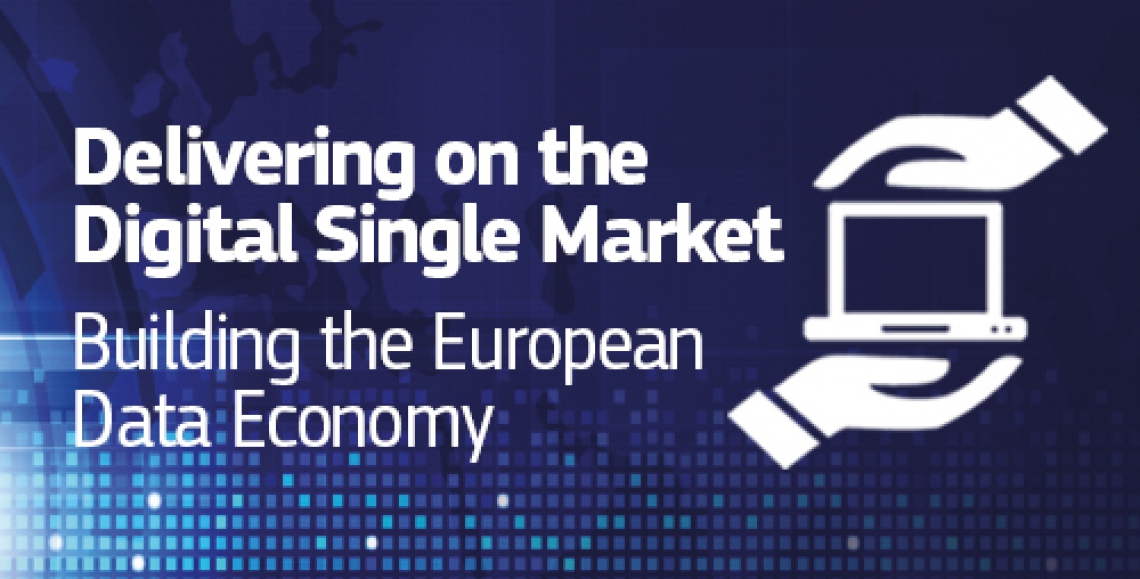 [Speaker Notes: DSM – market in which the free movement of goods, persons, services and capital is ensured and where individuals and businesses can seamlessly access and exercise online activities under conditions of fair competition, and a high level of consumer and personal data protection, irrespective of their nationality or place of residence.]
Data at the centre of the future knowledge economy and society
Data Value Chain
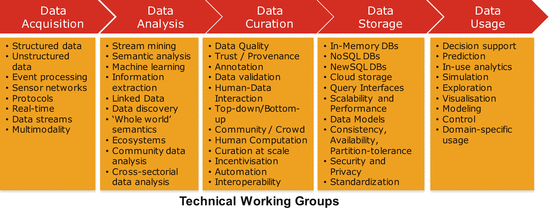 Curry, E. et al. (2014). D2.2.2. Final version of the technical white paper. Public deliverable of the EU-Project BIG (318062; ICT-2011.4.4).
Building a Data Economy
Documents
Data Value Chain Strategy (DG Connect 2013)
focusing on putting in place a specific set of actions to improve the framework conditions for extracting value out of data

Communication “data-driven economy” (COM 2014)
sketching the features of the data-driven economy of the future and setting out some operational conclusions to support and accelerate the transition towards it.

Digital Single Market strategy (COM 2015)
to ensure access to online activities for individuals and businesses under conditions of fair competition, consumer and data protection, removing geo-blocking and copyright issues.
Building a Data Economy
Communication “Building an European Data Economy” (COM 2017)
Looking at proven or potential blockages to the free movement of data and presents options to remove unjustified and or disproportionate data location restrictions in the EU.
Building a Data Economy
Stakeholder consultations
First round (2015) - Public consultation on the regulatory environment for platforms, online intermediares, data and cloud computing and the collaborative economy
Second round (2016-2017) - Public consultation on Building a Data Economy, Structure dialogues with member states, and workshops with different stakeholders

Legal and Economic Studies
Localization requirements:
Cross-Border Data Flow in the Digital Single Market: Study on Data Location Restriction
Facilitating cross border data flows in the Digital Single Market
Portability
Switching between Cloud Service Providers
Security
Certification Schemes for Cloud Computing
Building a Data Economy
Cloud computing/Cloud Uptake
Measuring the economic impact of cloud computing in Europe
Uptake of Cloud in Europe. Follow-up of IDC Study on Quantitative estimates of the demand for Cloud Computing in Europe and the Likely Barriers to Uptake
European Data Market
European Data Market. Data ownership and Access to Data – Key emerging issues
Building a Data Economy
Proposal for a regulation of the free flow of non-personal data in the European Union (COM 2017
laying down the rules relating to data localisation requirements, the availability of data to competent authorities and data porting for professional users

Emergent legal issues

access to and transfer of non-personal machine-generated data 
data liability in relation to products and services based on emerging technologies 
portability of non-personal data, interoperability and standards
Data Science-oriented Funding
Projetos de Investigação Científica e Desenvolvimento Tecnológico em Ciência dos Dados e Inteligência Artificial na Administração Pública – 2018

https://www.fct.pt/noticias/index.phtml.pt?id=317&/2018/3/Projetos_de_Investiga%C3%A7%C3%A3o_Cient%C3%ADfica_e_Desenvolvimento_Tecnol%C3%B3gico_em_Ci%C3%AAncia_dos_Dados_e_Intelig%C3%AAncia_Artificial_na_Administra%C3%A7%C3%A3o_P%C3%BAblica_%E2%80%93_2018
?
Thank you very much for your attention!